External examining atSolent university
Ian Harris
Head of quality management
QUALITY ASSURANCE practice
The University assures the quality of its awards through:

A defined set of academic policies and processes;


Board of Governors, Academic Board and its committees;


External peer review.
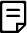 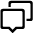 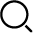 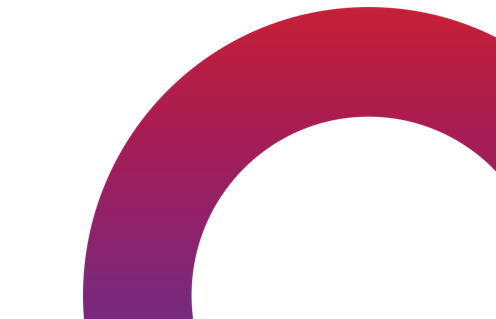 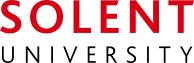 Solent University External Examiners’ Briefing Day 2018
2
QUALITY ASSURANCE RESPONSIBILITIES
Schools and Services

Schools and Services assigned to courses oversee the quality assurance for their provision.
Professional Services

Quality Management department – taught provision

Policy, Governance and Information Service

Research and Innovation Office – PGR provision

Library and Learning Services

Solent Learning and Teaching Institute (SLTI) – enhance the student learning experience:

Academic developers
School based Learning and Teaching Fellows
Learning Technologies

Student Services:

Student Achievement team
Student Hub
Students Support
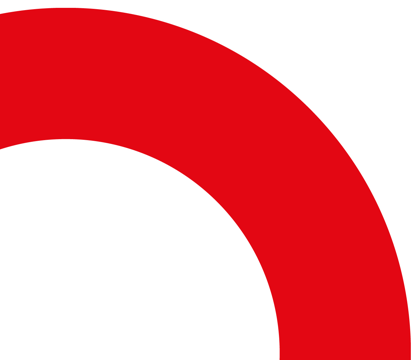 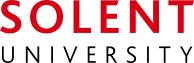 Solent University External Examiners’ Briefing Day 2018
3
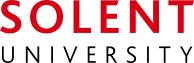 Academic Policies
Quality assurance policies and processes contained in the Academic Handbook

Section 1: University strategies
Section 2: Academic policies
Section 3: Terms of Reference for Academic Board and Management Board and their    	   Committees 
Section 4: Procedures and guidance

All academic policies are benchmarked to the UK Quality Code 
	   and aligned to sector practice
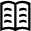 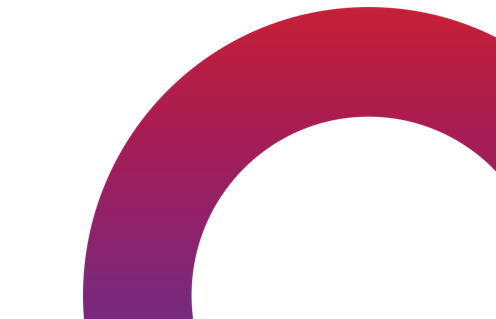 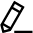 4
Solent University External Examiners’ Briefing Day 2018
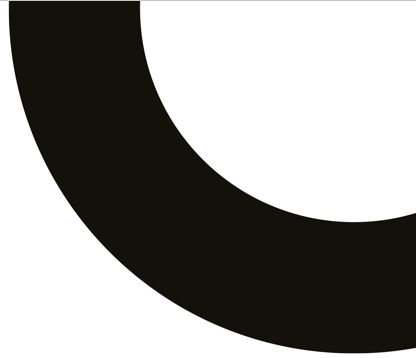 Quality Processes
Various quality processes in place to secure quality and standards:

External Examiners

Course development and revalidation

Annual course review 

Course modifications

Assessment Boards
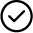 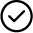 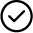 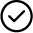 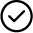 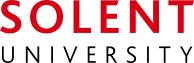 Solent University External Examiners’ Briefing Day 2018
5
ROLE OF EXTERNAL EXAMINERS
External Examiners play a key role for the University in ensuring:

The standards of its awards are maintained;
The quality of the student learning experience is continually enhanced;
The curriculum is aligned to sector practice and subject benchmarks; and
Practice and processes are comparable to sector norms.

Two types of External Examiners at SSU:

Unit External Examiners (UEE)     - Appointed to units
Award External Examiners (AEE)  - Appointed to the Progression and 
					        Award Board covering all awards
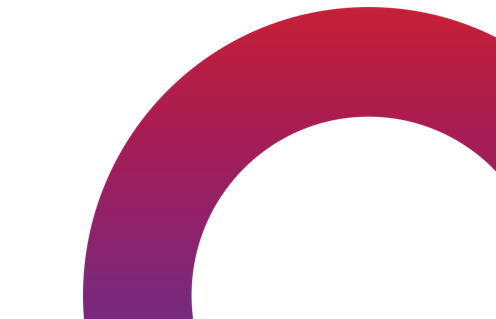 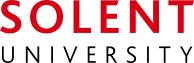 Solent University External Examiners’ Briefing Day 2018
6
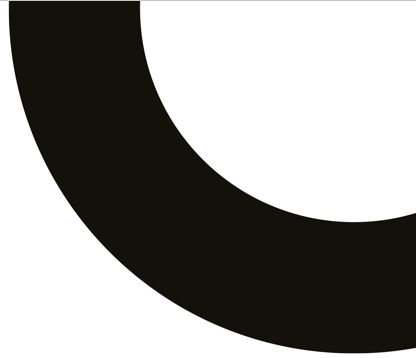 UNIT EXTERNAL EXAMINERRESPONSIBILITIES
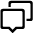 Provide feedback on assessment briefs


Confirm marks/results of allocated units


Report to the University on the appropriateness and effectiveness of assessments

Make recommendations for enhancement


Raise any concerns they might have about: Quality and Standards; Student Experience; Assessment Regulations and/or Administration processes  


Highlight areas of good practice

This is achieved through various processes:

Moderation of assessments at FHEQ level 5 and above (certain exemptions apply)
Annual reports
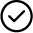 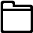 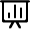 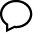 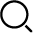 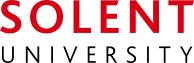 7
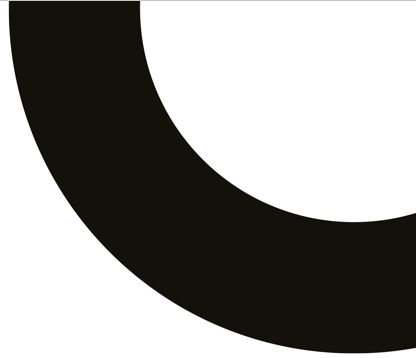 Award external examinerresponsibilities
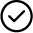 Confirm standards at award level 


Attend Progression and Award Boards


Ensure decisions are made in accordance to University policy


Endorse assessment board outcomes
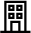 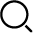 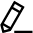 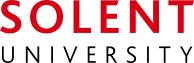 Solent University External Examiners’ Briefing Day 2018
8
External examiner reports
Unit External Examiners submit an annual report after completion of all duties for the academic year to confirm and comment on: 
the standards of provision, awards and the assessment process; 
the standards of student attainment and comparability against sector.

Award External Examiners submit a report after each Progression and Award Board attended to confirm and comment on:
the application of assessment regulations;
course profiles and patterns of student attainment.

Reports play a key role in quality assurance and enhancement  
Feeds into Course Review and Course Committees;
Available to all students
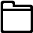 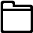 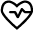 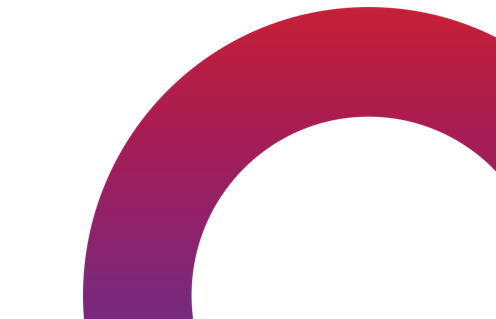 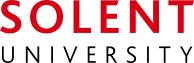 Solent University External Examiners’ Briefing Day 2018
9
Processing external examiner reports
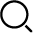 Quality Management department review all external examiner reports received and categorise the reports using the Red, Amber, Green (RAG) method depending on the severity of the issues raised in the report.

External Examiner Reports 2017-18*

131 (87%) of reports received were categorised ‘green’

20 (13%) of reports received were categorised ‘amber’ 

For the 7th year in a row no reports were categorised ‘red’ (critical) 
*As of 29th August 2018
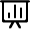 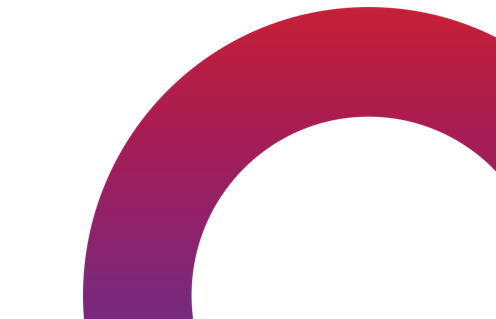 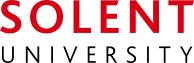 Solent University External Examiners’ Briefing Day 2018
10
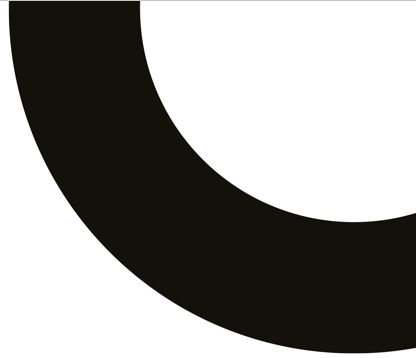 enhancement
Unit External Examiners play a key role in enhancing units and/or courses by: 

Providing consultation on unit modifications and/or the development of new units;

Giving feedback on assessment briefs;

Giving feedback in the annual report;

Visiting the University and meeting with the Course Teams. 

Award External Examiners provide feedback on academic policies and processes
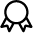 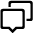 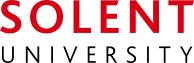 Solent University External Examiners’ Briefing Day 2018
11
Raising and resolving concerns
We hope you will not have any concerns or issues with the standards of the University’s provision.

If you do have concerns regarding the academic standards of a unit or course which cannot be resolved informally then you can:

Contact the Quality Management department who will investigate and attempt to resolve the issue.

If the issue is still not resolved, you can escalate the concern directly to the Vice-Chancellor. 

Following these steps if there are still concerns, you may 
    invoke the QAA’s concerns scheme.
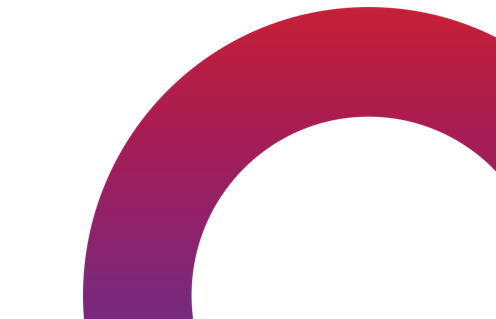 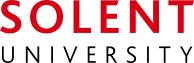 Solent University External Examiners’ Briefing Day 2018
12
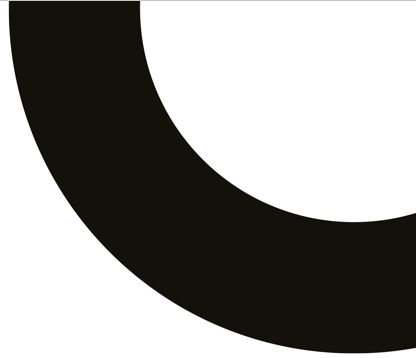 Relevant policies
Relevant Academic Handbook Sections 

Section 2I – External Examiners
Contains the policy and processes relating to external examiners 

Section 2K – The Purpose and Conduct of Assessment Boards
Contains the policy and processes relating to Assessment Boards 

Section 2O – Assessment Principles and Regulations (including annexes) 
Contains the University’s assessment policy and regulations 

These are available in your packs and also on the University’s portal.
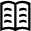 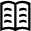 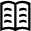 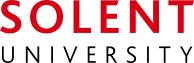 Solent University External Examiners’ Briefing Day 2018
13
Relevant assessment regulations
Assessment elements weighted 

Bonded and unbonded (must pass) 
Individual elements of assessment will normally be aggregated

The overall unit pass mark is 40% for both undergraduate and postgraduate

Students have the right to be reassessed in failed units at Levels 3-7, unless they have a Student Academic Misconduct ‘no right to re-sit’ penalty.

Referred assessment elements are capped at 40%

Assessments submitted late are capped at 40%

Late submission is not allowed for referred work
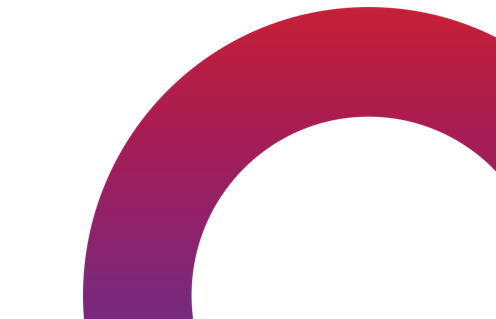 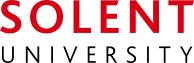 Solent University External Examiners’ Briefing Day 2018
14
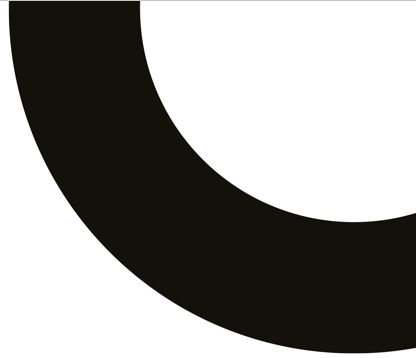 Grade marking
All assessments are grade marked, unless formally 
exempted.   


The University’s rationale for using grade marking is: 

To encourage the use of the full range of marks;

It ensures reliability; 

It can reward excellence;

It provides a clearer relationship to the University’s Generic Grade Criteria
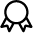 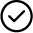 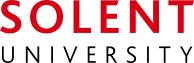 Solent University External Examiners’ Briefing Day 2018
15
CHANGES TO POLICIES AND REGULATIONS
The University regularly reviews and updates its policies and regulations – the following changes have been made as a result of the reviews conducted during 2017-18:

Section 2B – Academic Framework – Being phased in

All UG courses will be delivered over 2 semester and each unit, except 40 or 60 credit dissertation or project units, must be delivered over 1 semester.

All UG units must be 20 credits in volume (except dissertations/final year projects)

Option units have been restricted and can only be offered at level 5 and above:

Level 5 – A maximum of one unit (20 credits) of option to be available. Where this is offered students should be given a maximum of two option units to choose from.
Level 6 – A maximum of two units (40 credits) of options to be available. Where this is offered students should be given a maximum of four option units to choose from.
Level 7 (integrated masters) - A maximum of two units (40 credits) of options to be available. Where this is offered then students should be given a maximum of four option units to choose from. 


The requirement for courses to offer a language unit as an option has been removed.
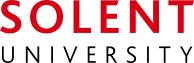 Solent University External Examiners’ Briefing Day 2018
16
CHANGES TO POLICIES AND REGULATIONS
Section 2O – Assessment Principles and Regulations

In-year referrals have been removed; all reassessments will now be completed during the summer resit period.
Repeat years have been removed (except under the EC policy); students who are unable to proceed to the next level will be required to repeat the units that they failed. 
Additional condonement, where irretrievably failed level 4 and 5 units could be condoned, has been removed. Condonement has been renamed to compensation. 
The special action policy has been discontinued.
The university’s higher national awards (HNC and HNDs) are now classified in line with the licensing body’s practice. 

Section 2K – The Purpose and Conduct of Assessment Boards

The university has adopted a one-tier assessment board structure. Unit results will be confirmed by the Unit Leader and the Unit External Examiner (where relevant). The unit results, student progression and award decisions will be formally ratified by the Progression and Award Board (PAB). 
Unit external examiners will no longer be required to attend boards (but visiting the university to engage in discussions with staff is essential).
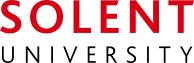 Solent University External Examiners’ Briefing Day 2018
17
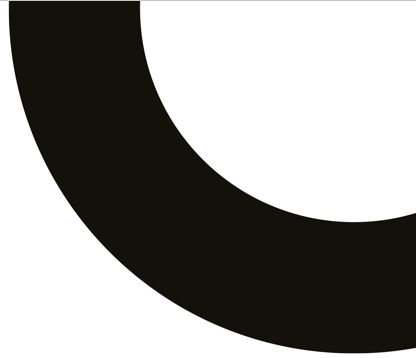 EXTERNAL EXAMINING ATSOLENT UNIVERSITY
Questions and Comments
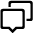 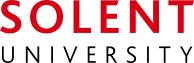 Solent University External Examiners’ Briefing Day 2018
18